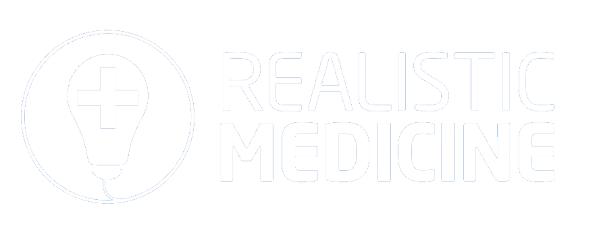 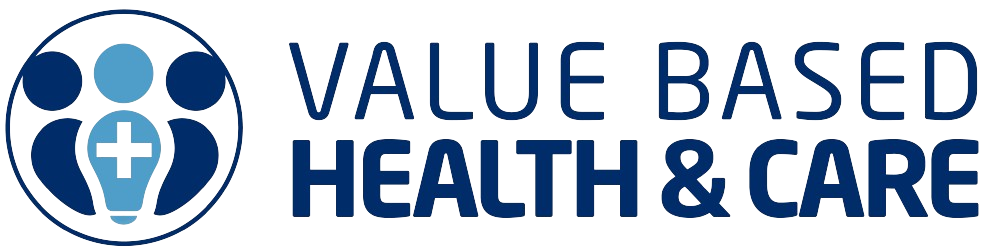 How to... Make every opportunity count 
Beyond signposting, connecting communities in NHS Grampian
Conference 2024:
Reform and Recovery
Laura Sutherland, Locality Manager
Lisa Taylor, Health Improvement Team Lead (acting)
Alice Illingworth, Realistic Medicine Wellbeing Coordinator
Nicole Davison, Realistic Medicine Wellbeing Coordinator
Katy Styles, Realistic Medicine Clinical Lead
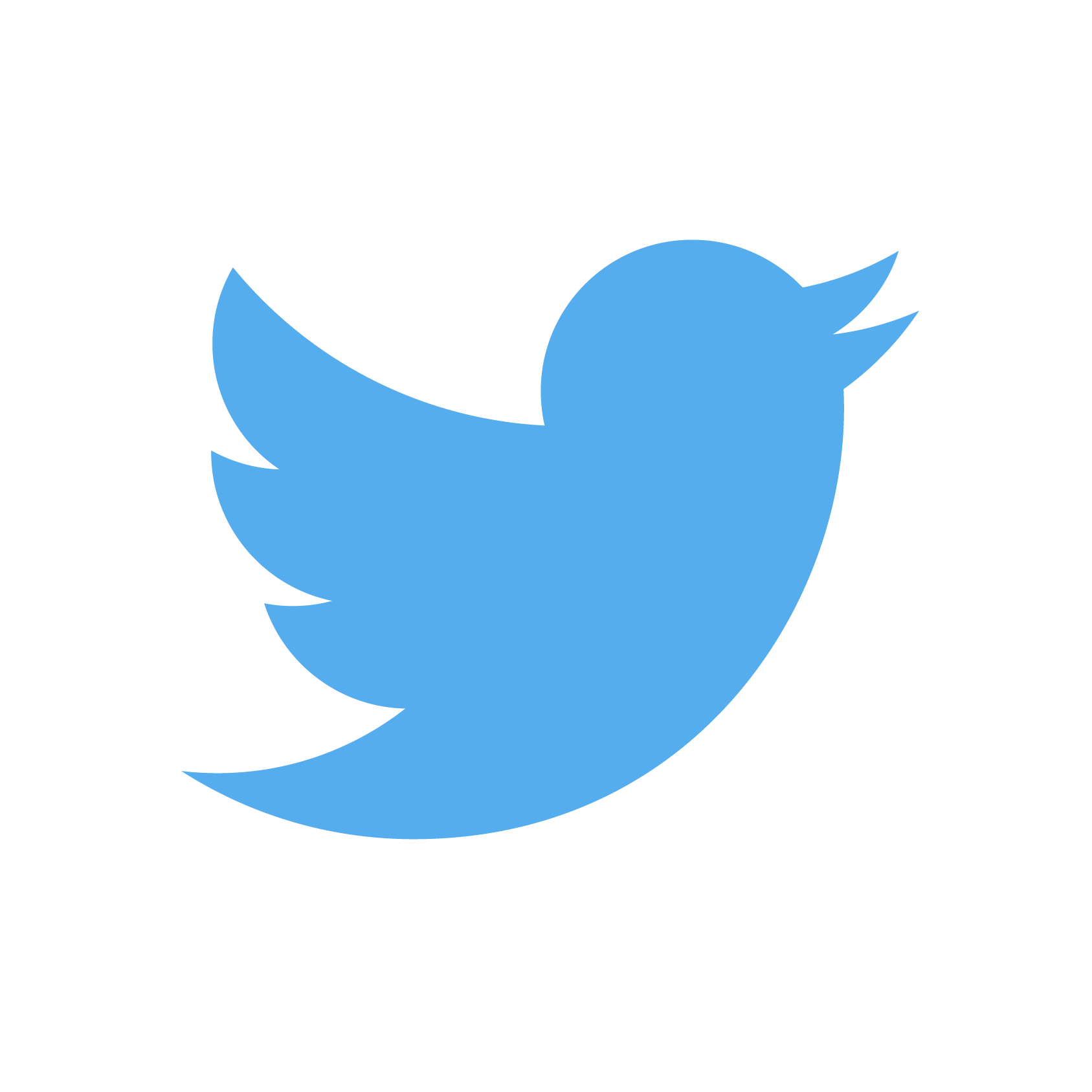 @realisticmed
#RealMed2024
www.realisticmedicine.scot
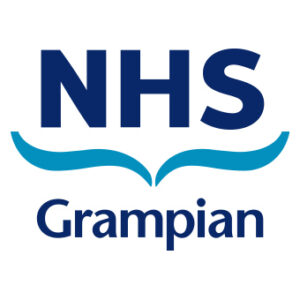 Workshop Plan
Introduction  
The Team
How the session will run
Intended learning outcomes
Project 1 – Making Every Opportunity Count ageing well toolkit & pilot
Project 2 – Improving Migraine Management, a story about putting people first
Summary
Q&A
Key Takeaways
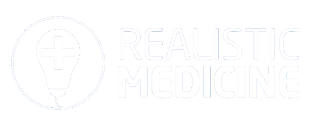 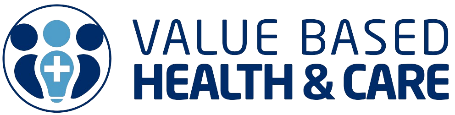 Conference 2024: Reform and Recovery
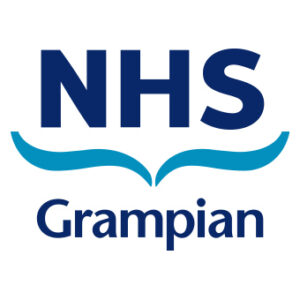 Learning Outcomes
By the end of the workshop, participants will be able to:
Recognise and describe approaches implementing Making Every Opportunity Count (behaviour change conversation and signposting)
Describe opportunities to connect with local community in innovative ways
Awareness of adapted Rockwood frailty score tool
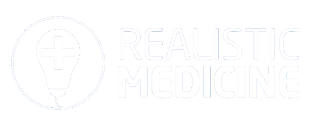 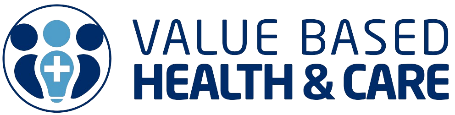 Conference 2024: Reform and Recovery
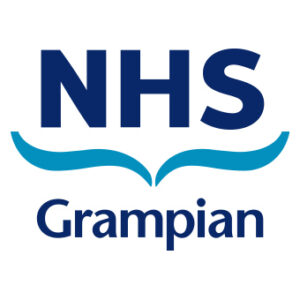 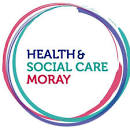 MeOC Ageing Well Tool
Connecting older people, their families and carers to early intervention support services to support ageing well.
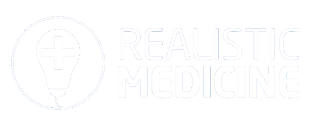 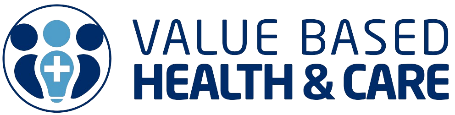 Conference 2024: Reform and Recovery
[Speaker Notes: Introduction slide,
We begin by introducing ourselves (and roles on next slide)]
Realistic Medicine Wellbeing Coordinators
Key Areas of focus:
Improving outcomes for those living with frailty and prefrailty conditions through engagement - 'What matters to you'
Promoting  early intervention/prevention support through the development of the Ageing Well tool 
Collaborating with Communities, Primary/Secondary Care and LA and third sector partners – Shared Decision Making
Investigating the use of Digital Health Interventions
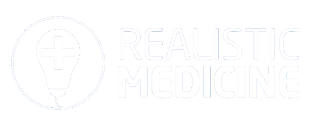 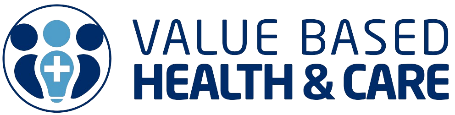 Conference 2024: Reform and Recovery
[Speaker Notes: Funded through Value Improvement Fund, 24months of funding, post started July 2023
The roles are continually developing]
GIRFE
Early Intervention Prevention
Realistic Medicine Wellbeing Coordinators
Sustainability through  training
HIS Frailty Collaborative
Community Engagement & Collaboration
Grampian Realistic Medicine
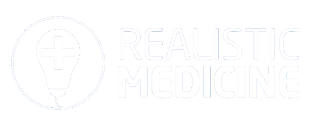 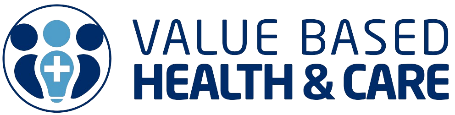 Conference 2024: Reform and Recovery
[Speaker Notes: Links to National/Regional Strategic Drivers and Local Programmes with a focus on realistic medicine principles]
Background to Ageing Well Tool
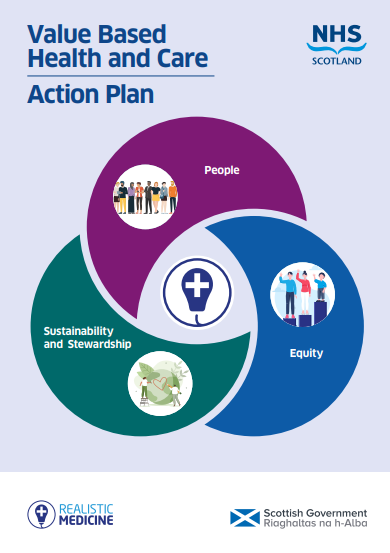 Moray's Population is older than the National average   
Based on established MeOC (Making every Opportunity Count) work in Moray
Using MeOC Approach to target older people 

Project fits in with Local & National Strategies
Partners in Care: Moray H&SC Strategic Plan
Value Based Health and Care Action Plan
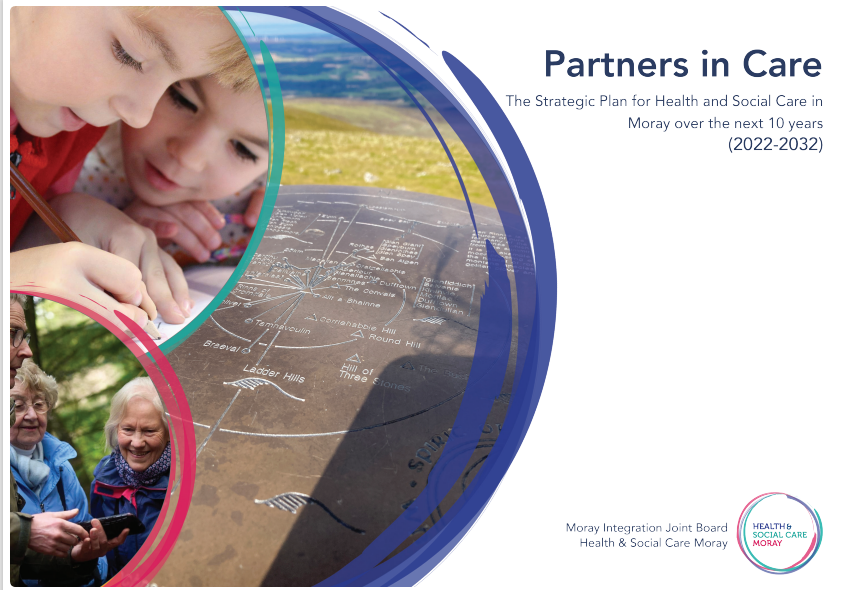 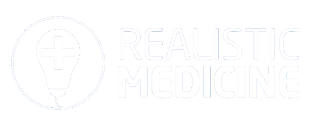 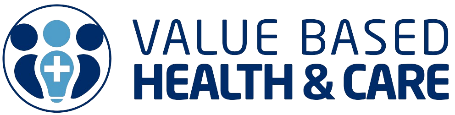 Conference 2024: Reform and Recovery
Making Every Opportunity Count
•Early intervention   
•Providing staff with the tools to engage in conversations on lifestyle and life circumstances – ‘what matters to you’.
•Maximising resources by providing the right information to people at the right time.
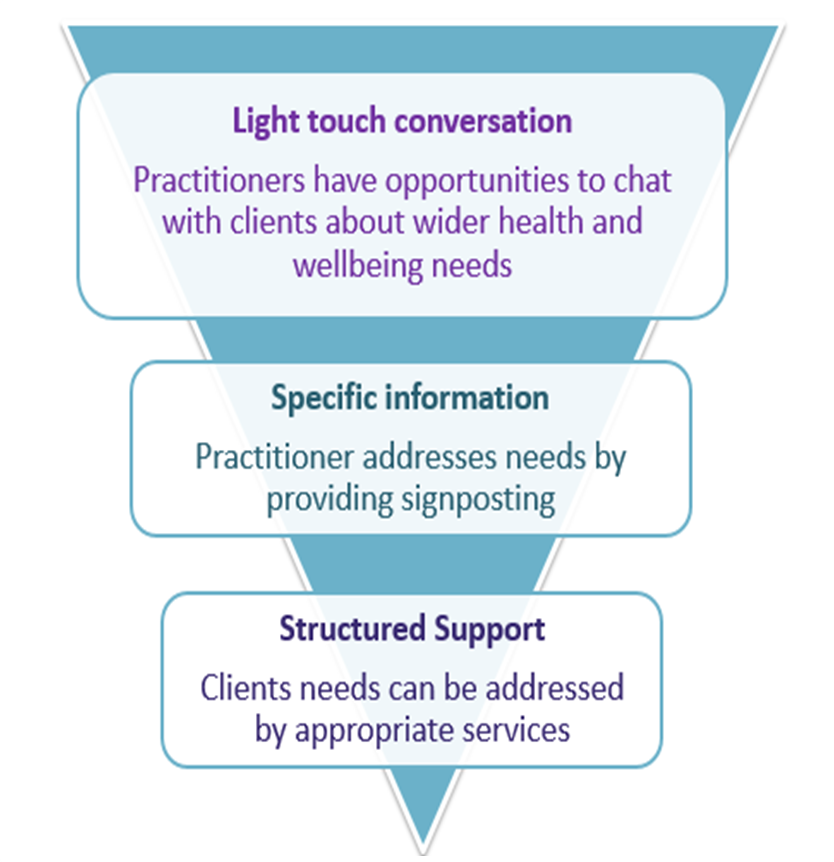 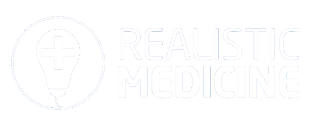 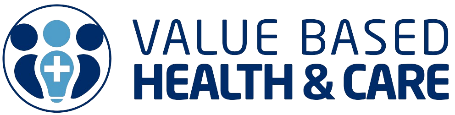 Conference 2024: Reform and Recovery
[Speaker Notes: Explain MeOC process/approach.
We give practitioners the resources and support needed to have simple light touch conversations with people.]
Developing Ageing Well Tool
Quality Improvement Methods used to develop MeOC Ageing Well tool
The tool was tested at over-75 Vaccination Clinics throughout Moray
Changes to the tool were made using the feedback from each session
Adapting Rockwood Frailty Score to promote a uniformed approach
Use of Pilot as opportunity to investigate technology use, health information sources and community involvement
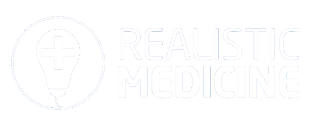 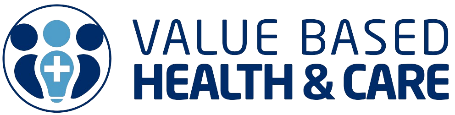 Conference 2024: Reform and Recovery
[Speaker Notes: Catch them where they are!
People are waiting after their vaccinations
Chatting to people during this wait 
 giving them a questionnaire to fill in and a resource sheet to take home with them]
Realistic Medicine Principles
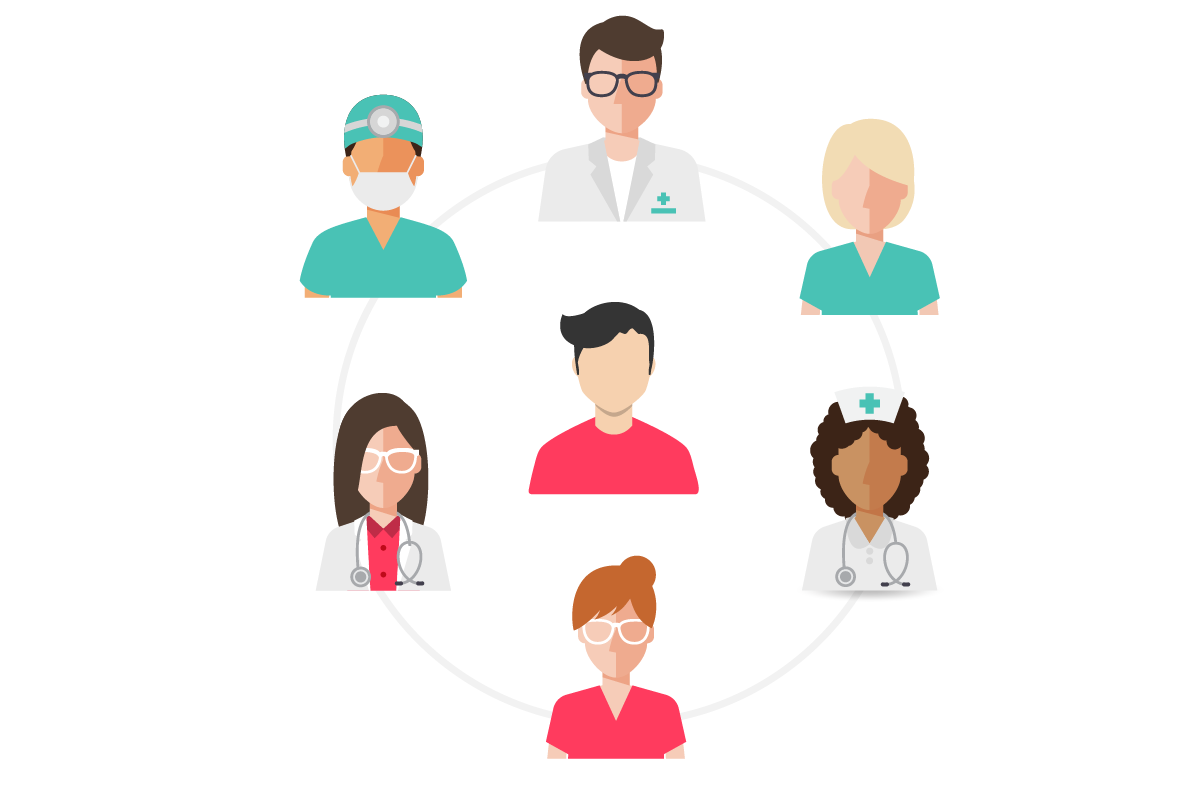 Personalised approach to care
 encouraging personal ownership of health and health behaviours
Reducing Unwarranted Variation
 locality specific data collection for wider service planning
Become Innovators and Improvers
 rapid cycles of testing and adjustment
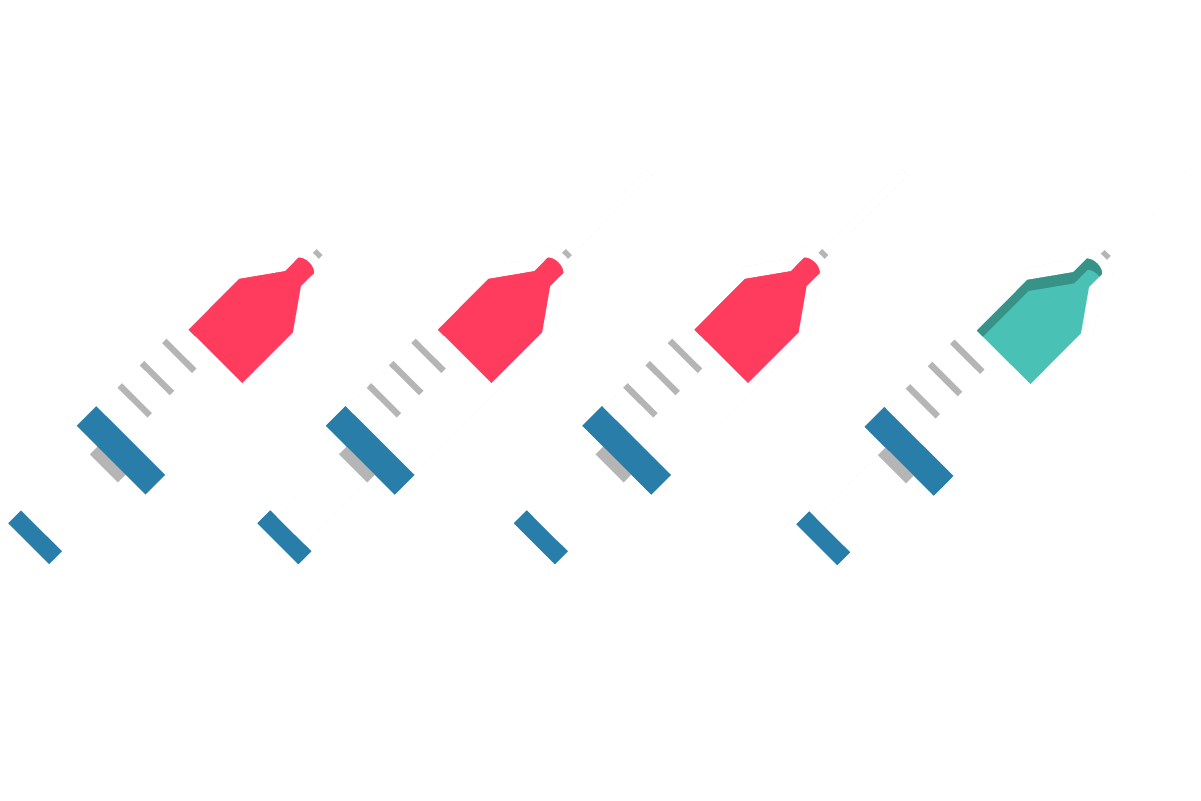 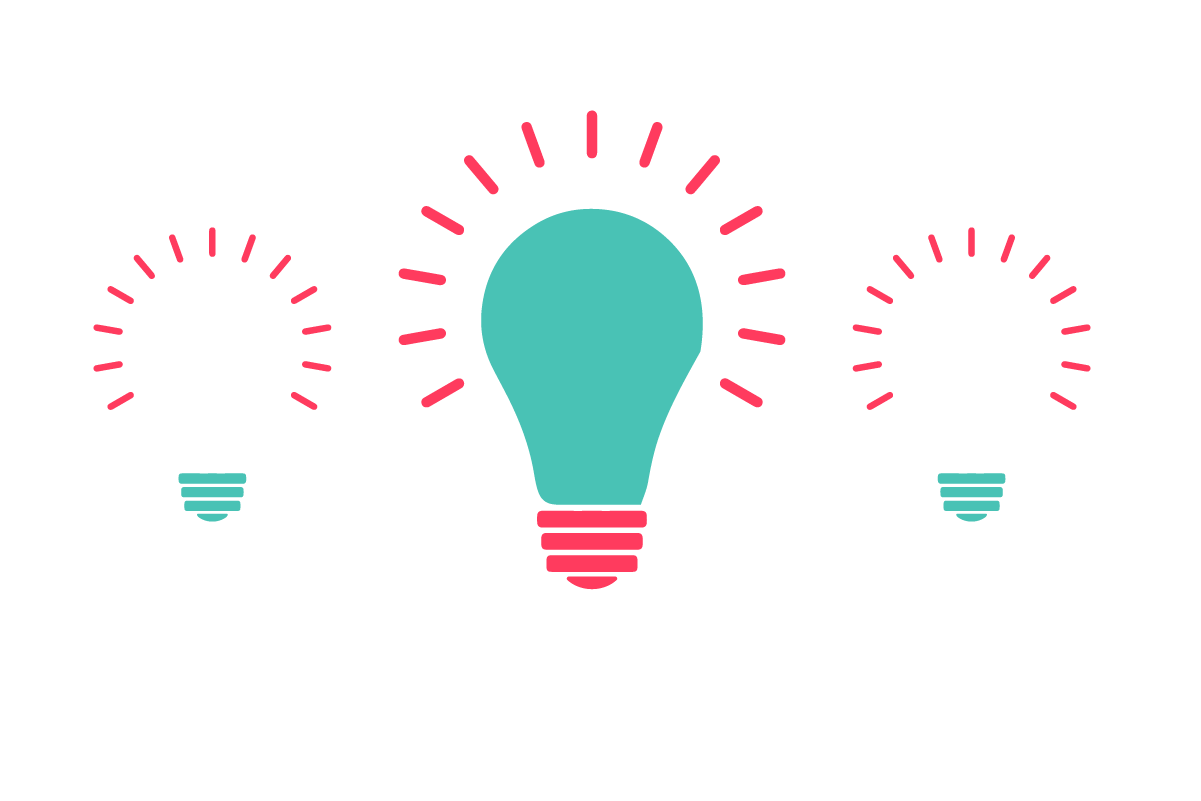 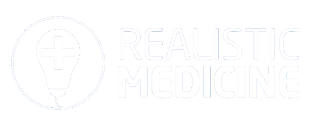 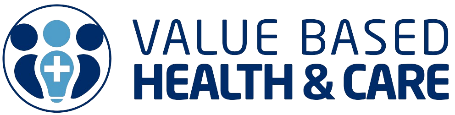 Conference 2024: Reform and Recovery
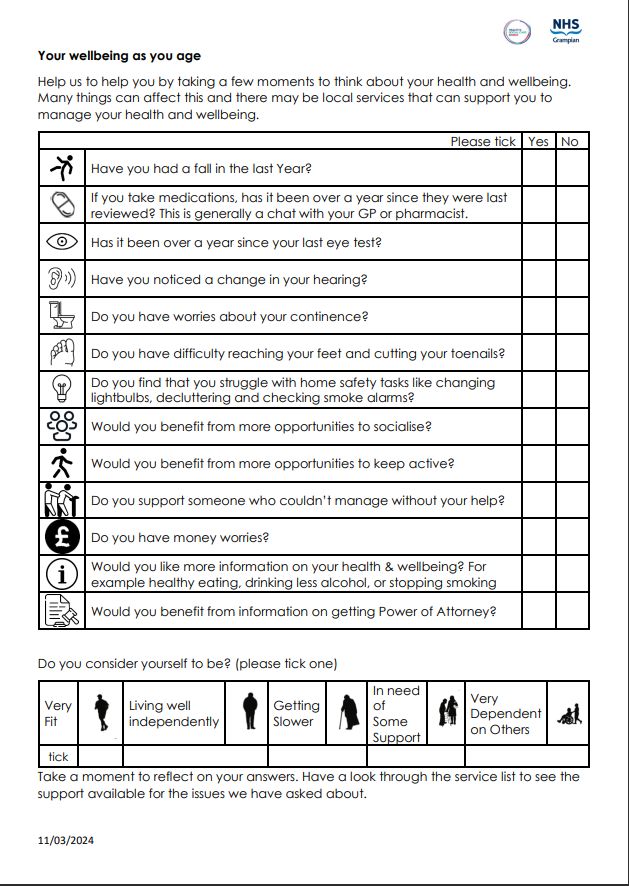 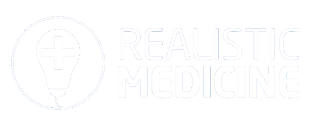 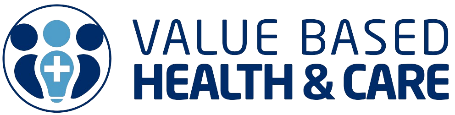 Conference 2024: Reform and Recovery
[Speaker Notes: This is the tool in it's current form
Asks questions about various topics impacting health of older people]
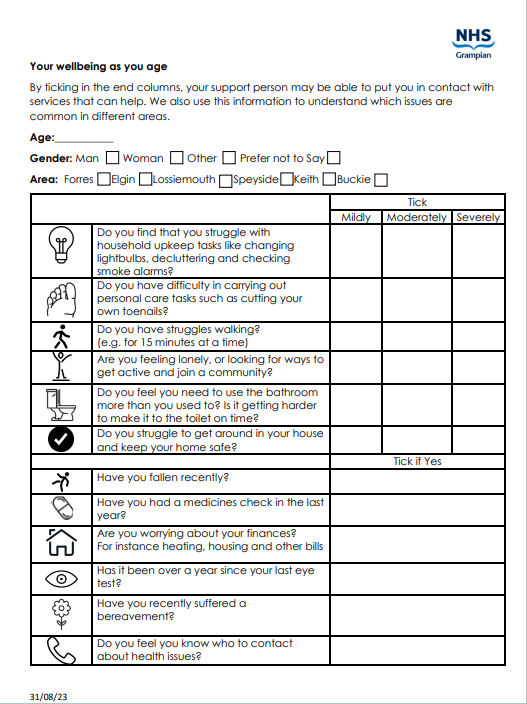 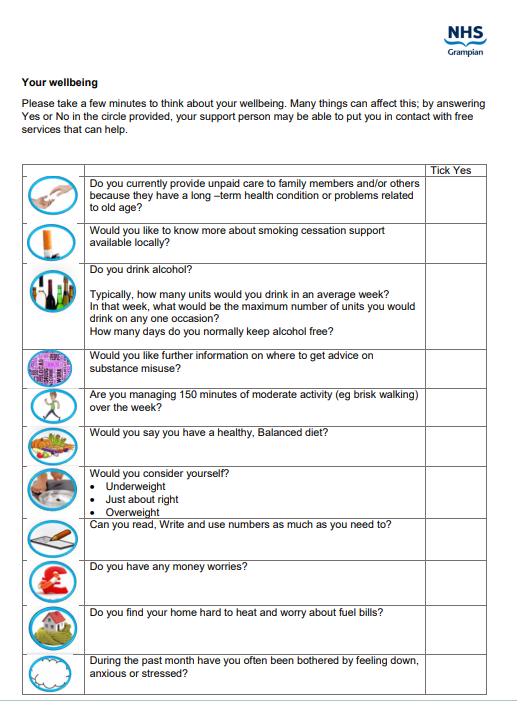 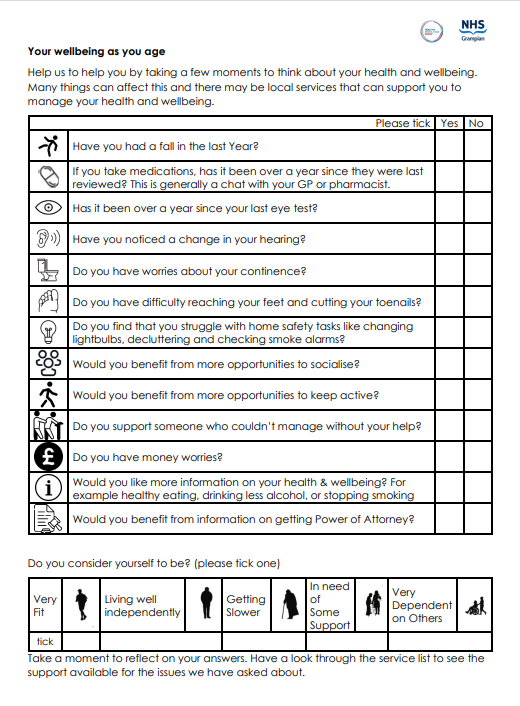 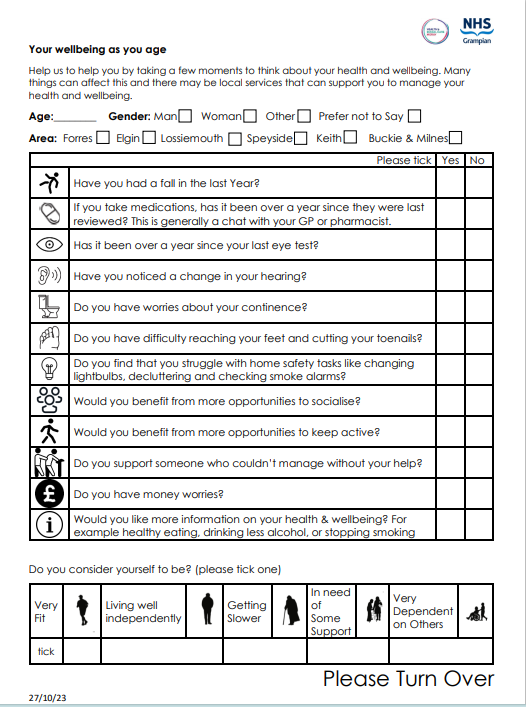 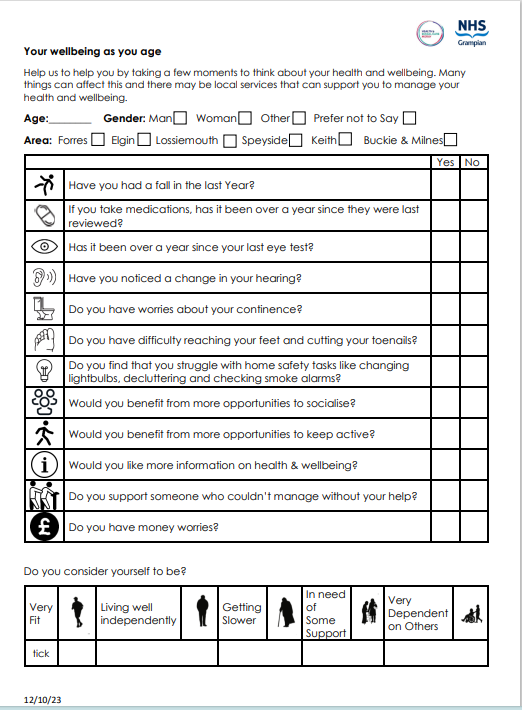 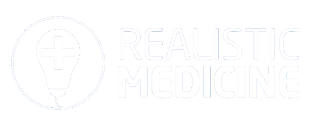 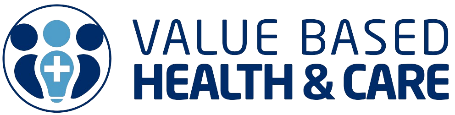 Conference 2024: Reform and Recovery
[Speaker Notes: Pics are
Generic Self-Check
First go at adapting for ageing well
After consultation with professionals
Changes during pilot
Current Version]
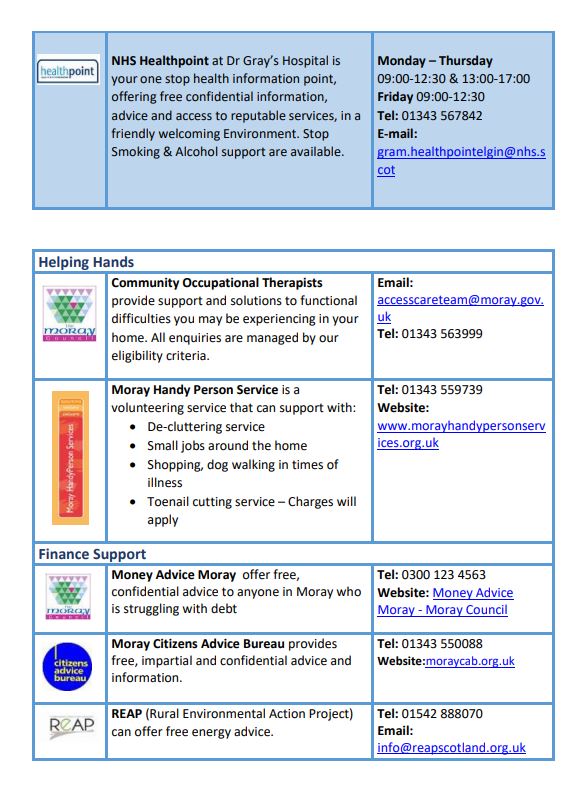 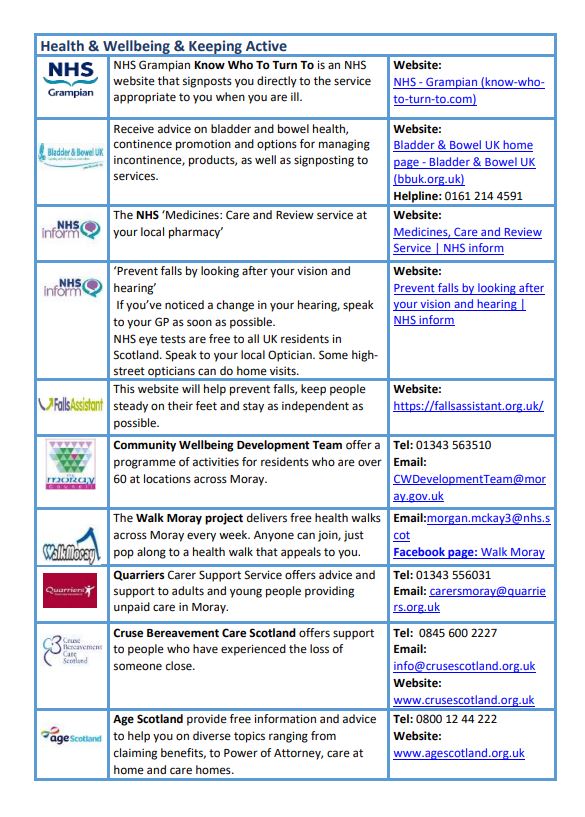 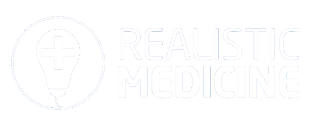 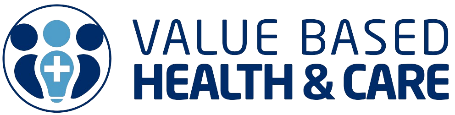 Conference 2024: Reform and Recovery
[Speaker Notes: Service List
Biggest text we could over 2sides a4]
Over to You!
Have your phones at the ready.
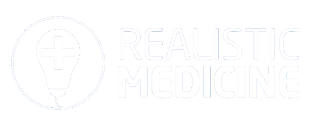 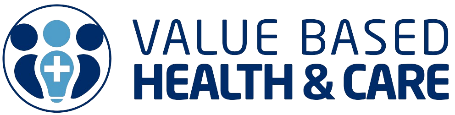 Conference 2024: Reform and Recovery
[Speaker Notes: Introduce interactivity!
Explain the game:
We're going to tell you a story , and ask you who you would go to]
Fred's story
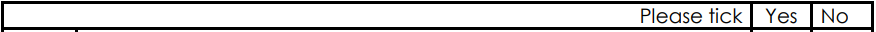 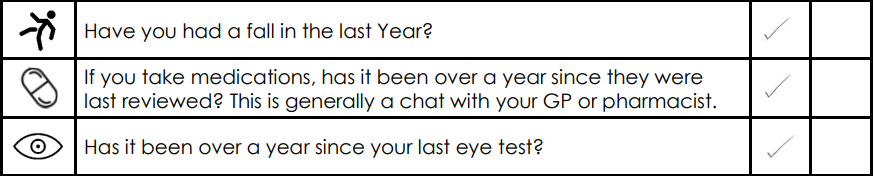 Fred is a 78-year-old retired policeman. His wife died 5 years ago and since then he has spent most of his time on his own.
He was diagnosed with Rheumatoid arthritis 3 years ago and has trouble with some of his joints.
 His Brother lives in Australia and they keep in touch on Facebook.
His daughter lives nearby but works a lot. She makes time to bring his grandchildren round with a Sunday lunch every week. 
He tripped on a rug in his living room a few weeks ago but felt okay afterwards so didn't feel the need to talk to anyone about it.
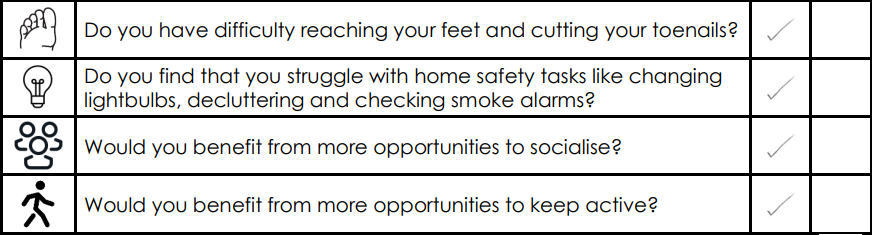 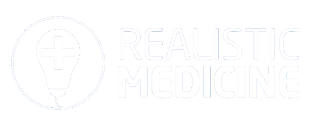 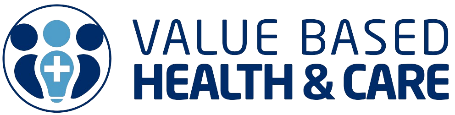 Conference 2024: Reform and Recovery
[Speaker Notes: Simplified version of self-check , just shows Fred's "yes" answers]
Which service would you go to?
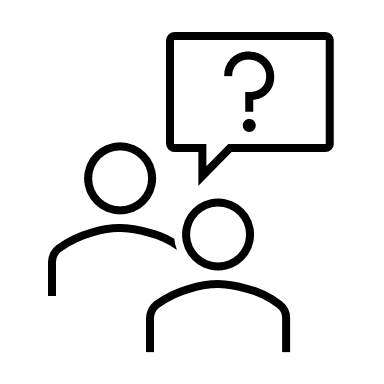 NHS Inform: Information about medications checks 

Walking Group

Falls advice website

Local Council information on activity groups for older people

Local voluntary organisation for household tasks and personal care
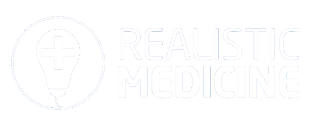 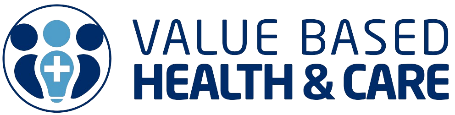 Conference 2024: Reform and Recovery
[Speaker Notes: Participants vote using QR code
Presenters switch from slide to slido
Most votes follows through - (kind of choose your own adventure)
We skip to slide with most most and tell Fred's story about going to the service
Add note of slide numbers once structure/order confirmed]
NHS Inform: Information about medications checks
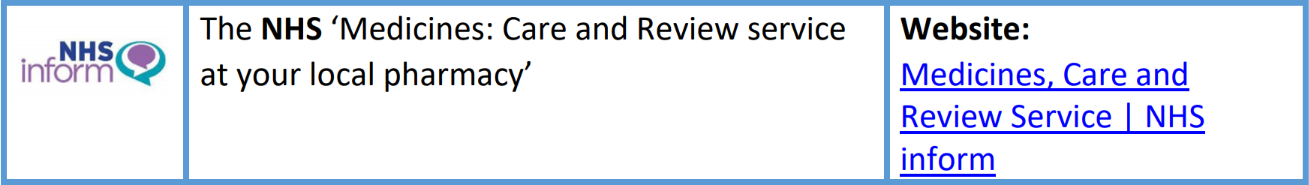 Fred finds out about the Medicine's care and review service at his local pharmacy.

He and his pharmacist talk about the medications he's on and work out a care plan together that considers the side effects of his medications and his routines.
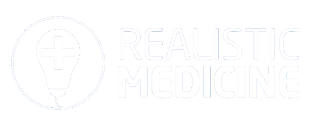 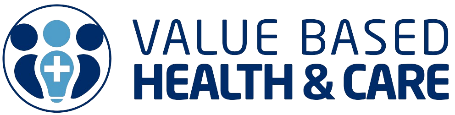 Conference 2024: Reform and Recovery
[Speaker Notes: Bring it back to Self-check concerns, see how it answers problems]
Walking Group
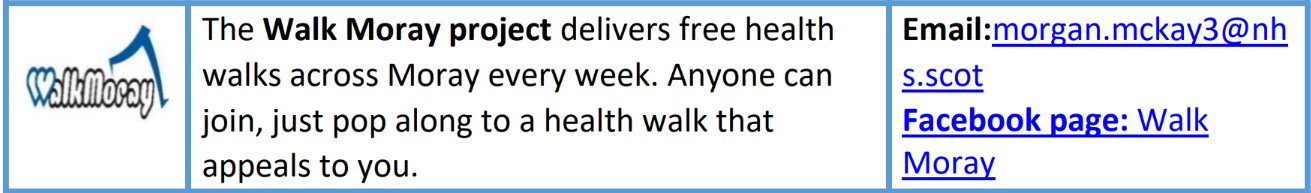 Fred went to the Facebook page and found a walking group near him on a Thursday and started going regularly. He enjoys catching up with the walkers every week.

He loves walking and after a few weeks he joins the faster group, wanting to push himself a bit further as he notices the pain in his joints getting a bit easier to manage.
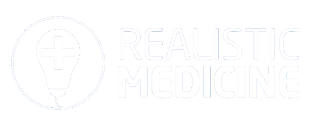 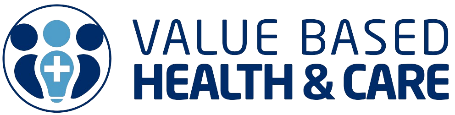 Conference 2024: Reform and Recovery
[Speaker Notes: Bring it back to Self-check concerns, see how it answers problems]
Falls Advice Website
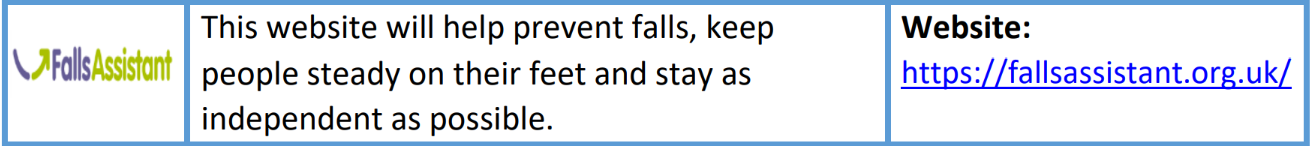 Fred finds out about some changes he can make around the home so he's less likely to fall again, he gets his daughter to help him tidy up the cables and other tripping hazards. Reducing the risk of falls. 

He sets up an emergency plan with his daughter for if he falls again
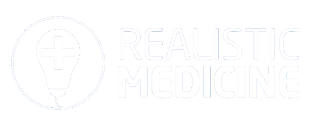 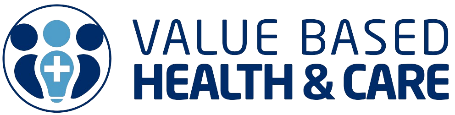 Conference 2024: Reform and Recovery
[Speaker Notes: Bring it back to Self-check concerns, see how it answers problems]
Local Council information on activity groups for older people
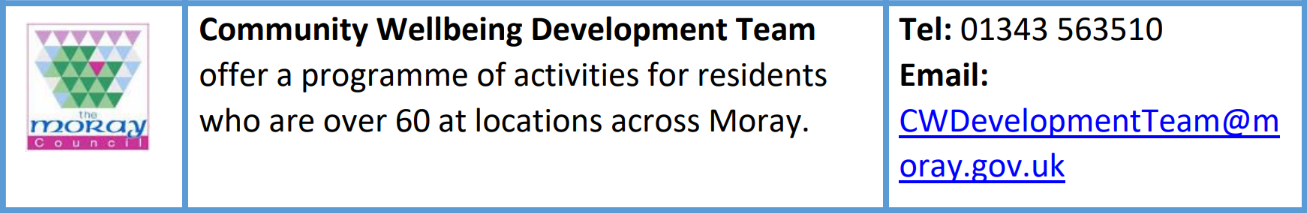 Fred gets in contact with the community wellbeing team and they tell him about a Men's Shed that recently got started in his village. 
He goes along on a Tuesday lunchtime and meets the other shedders getting to know them while they build some benches for the local park.
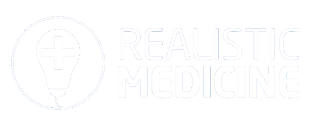 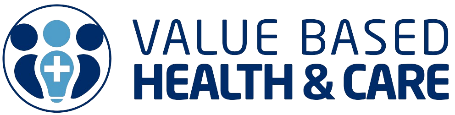 Conference 2024: Reform and Recovery
[Speaker Notes: Bring it back to Self-check concerns, see how it answers problems]
Local voluntary organisation assisting with household tasks and personal care
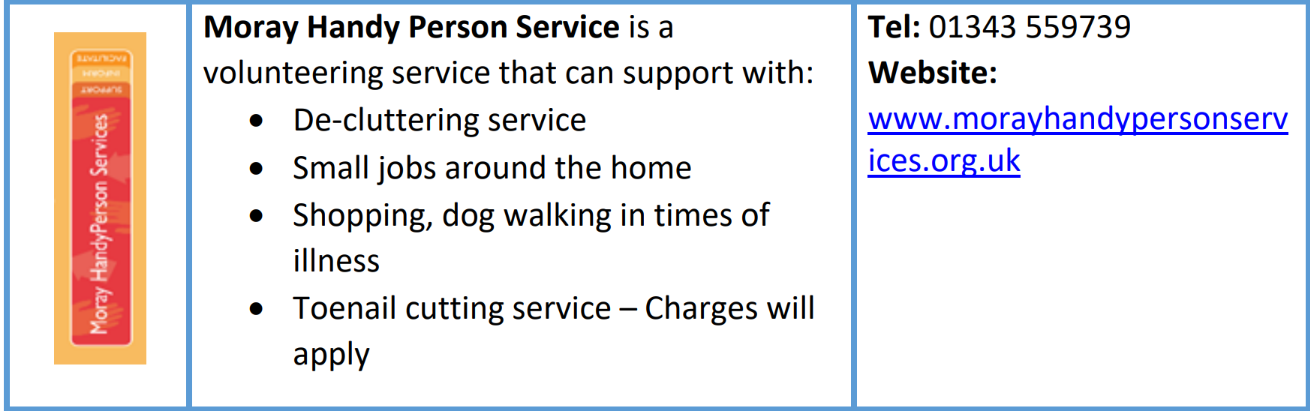 Fred gets in contact with the Handy Person service and a volunteer, Linda, comes to cut his toenails. While she's there they share a pot of tea and talk about his family and time working in the police force. They build a rapport, and he looks forward to her visits.
Linda also removes the rug Fred tripped on and changes the lightbulb in Fred's bathroom on her visit.
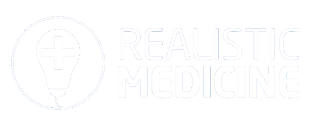 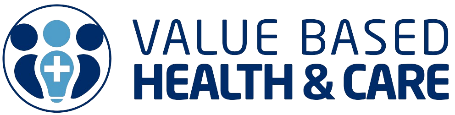 Conference 2024: Reform and Recovery
[Speaker Notes: Bring it back to Self-check concerns, see how it answers problems]
Betty's story
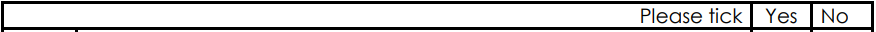 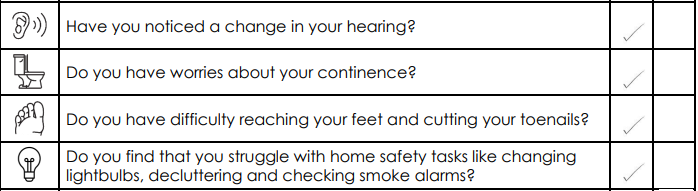 Betty is 85 years old. She lives at home with her husband John, who she looks after. John has dementia and needs reminding to do a lot of daily tasks.
John used to do most of the household jobs, like changing light bulbs. He also managed the couple's finances. Betty is struggling to cope with keeping the house safe for herself and John. She's also worried about paying her bills, as energy prices keep increasing.
Betty is noticing changes in her body as she ages, she gets up to go the toilet many times during the night and hears less than she used to. She hasn't told anyone about these issues because she doesn't think there's anything that can be done.
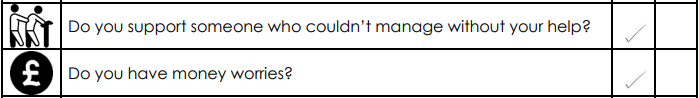 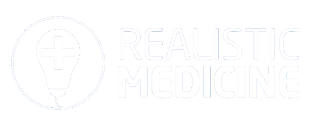 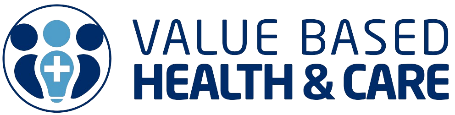 Conference 2024: Reform and Recovery
Which service would you go to?
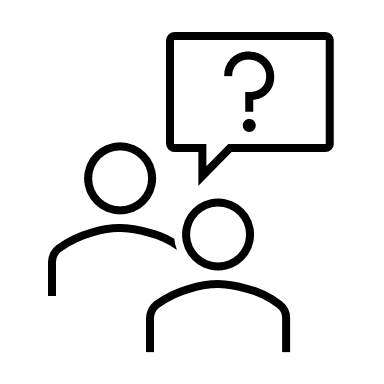 NHS Inform: Information about hearing and sight 

Energy advice service

Carers support charity

National Bladder and Bowel Charity Helpline

Local voluntary organisation assisting with household tasks and personal care
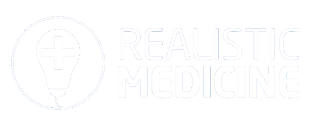 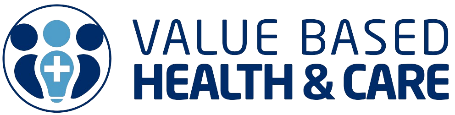 Conference 2024: Reform and Recovery
[Speaker Notes: Participants vote using QR code
Presenters switch from slide to Forms: Present mode – we see the votes come in
Most votes follows through - (choose your own adventure)
We skip to slide with most votes and tell Betty's story about going to the service
Add note of slide numbers once structure/order confirmed]
NHS Inform: Information about hearing and sight
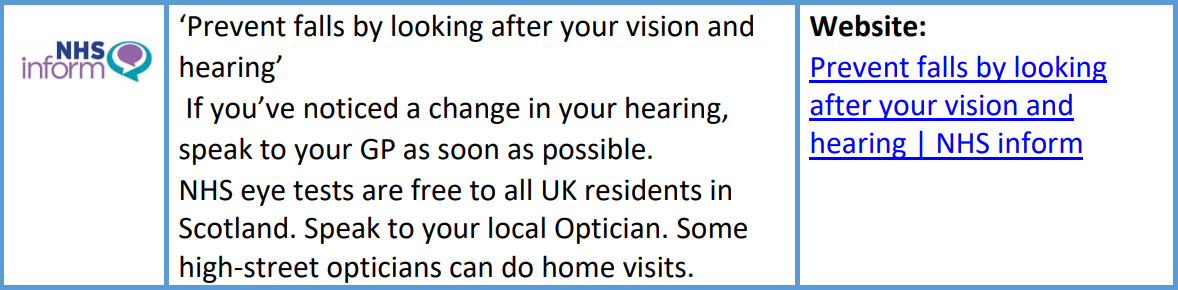 Betty makes an appointment with her GP about her hearing. She gets a hearing test and is then given some hearing aids. She is amazed at how much she was missing before! She finds it easier to communicate with the doctors about John's care and notices she's less tired after conversations with her friends.
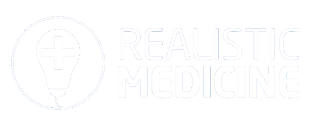 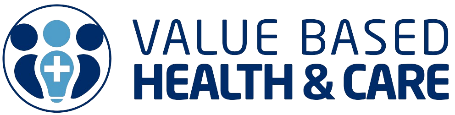 Conference 2024: Reform and Recovery
[Speaker Notes: Bring it back to Self-check concerns, see how it answers problems]
Energy advice service
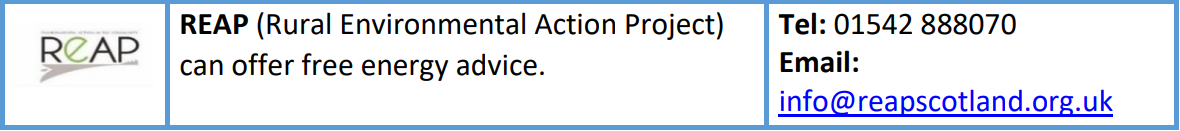 Betty phones Reap and talks to an advisor about her energy worries. The advisor talks her through her energy bills, explaining each part of it and helps her to change energy supplier, which makes her bills more affordable. They also discuss things she can do to make her house more energy efficient

Betty understands her bills better – and is paying less. She is comforted after she gets this help.
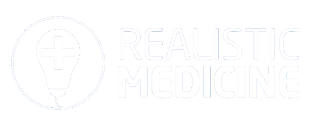 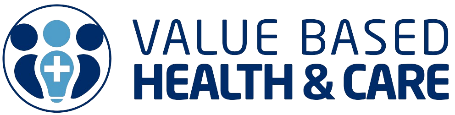 Conference 2024: Reform and Recovery
[Speaker Notes: Bring it back to Self-check concerns, see how it answers problems]
Carers support charity
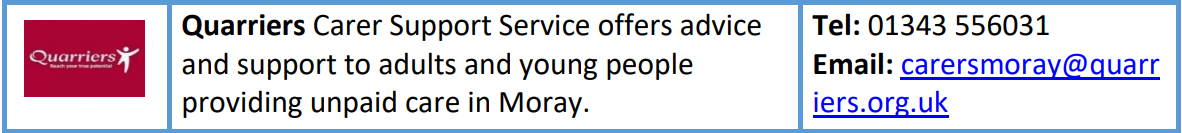 Betty calls Quarriers and finds out about some support they offer to carers.

She connects with some other carers, making friends with people who share her experiences.

They also help her arrange some respite care so she can recharge her batteries and focus on herself.
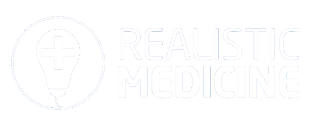 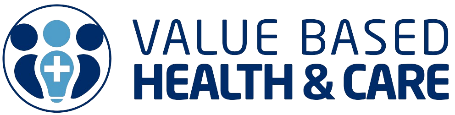 Conference 2024: Reform and Recovery
[Speaker Notes: Bring it back to Self-check concerns, see how it answers problems]
National Bladder and Bowel Charity Helpline
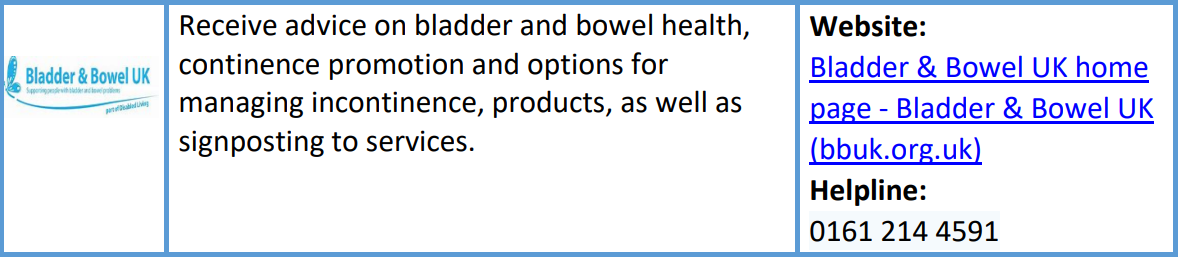 Betty calls the Bladder and Bowel Helpline and hears about continence products she could use. She feels better knowing that what she's experiencing is normal but could be helped with medical help, so she makes an appointment to see her GP.
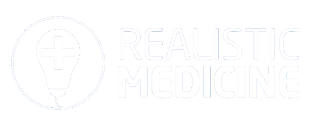 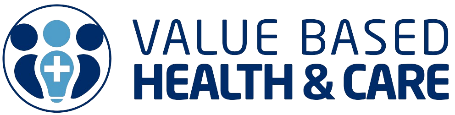 Conference 2024: Reform and Recovery
[Speaker Notes: Bring it back to Self-check concerns, see how it answers problems]
Local voluntary organisation assisting with household tasks and personal care
Betty calls the Handy Person Service and a volunteer comes round to change the lightbulb in her hallway and to check the fire alarms throughout the house.

The volunteer changes the batteries in the smoke alarm in the bedroom.

Betty feels comfortable knowing her fire alarms are working and is less worried about falling in her hallway at night now the bulb is replaced.
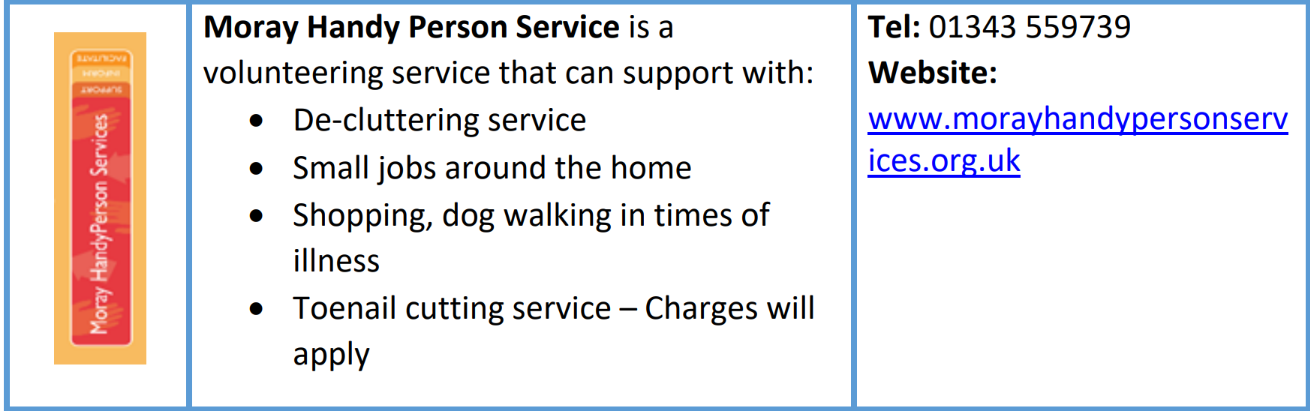 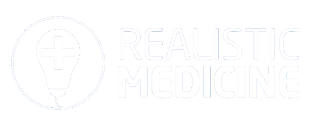 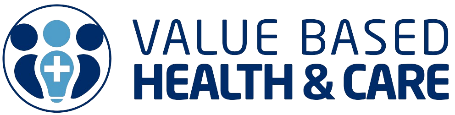 Conference 2024: Reform and Recovery
[Speaker Notes: Bring it back to Self-check concerns, see how it answers problems]
Feedback on MeOC Approach
“Using the MeOC approach in our 
diabetes clinics has changed the way we have our conversations”
“It’s such an easy approach and it makes sense"
“People feel that we actual DO care by providing information to services that can support them”
Small conversations do make big differences to health and wellbeing
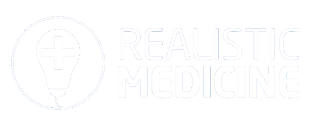 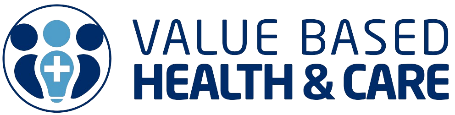 Conference 2024: Reform and Recovery
Pilot Evaluation
80.4% of Participants said they more aware of services than before
100% of Participants found the format easy to read
98.6% of Participants said they found the questions easy to understand
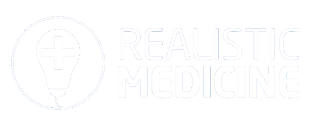 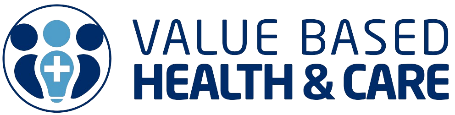 Conference 2024: Reform and Recovery
Localised Data
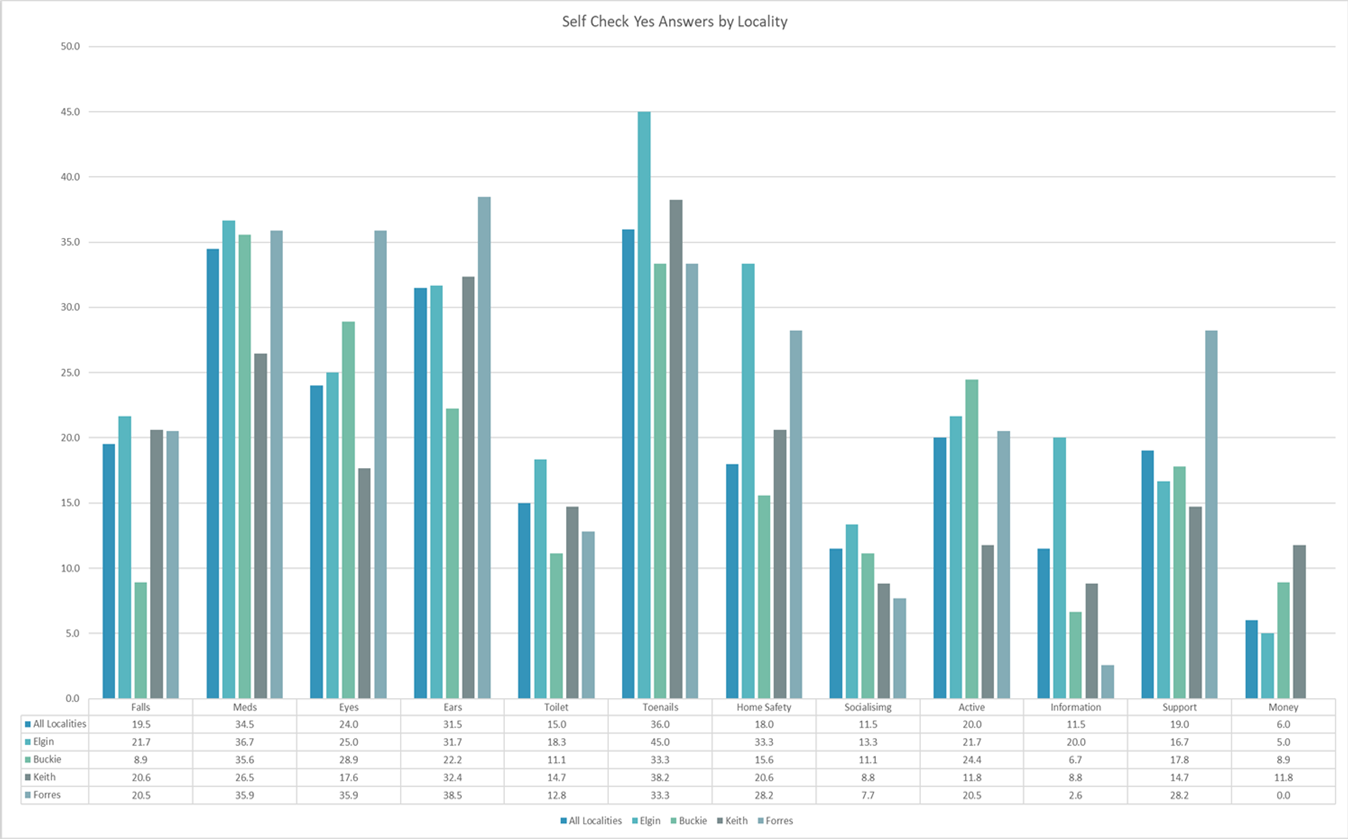 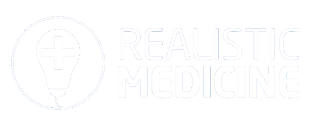 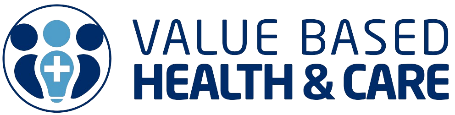 Conference 2024: Reform and Recovery
[Speaker Notes: Can see from Chart that this process produces a huge amount of useful data – no time to go into it here, and it's not so relevant to your work

This is a chart showing % of yes answers for each question by locality

Tool Allows us to identify which issues are most and least common. Because we collected locality and age information this can be further broken down to understand where needs are.


Highest proportion of “yes” answers were: 
•Struggling to Cut Toenails (36%)
•Over a year since last medications check (34.5%)
•Noticing a change in hearing (31.5%)

The Least Common “yes” answers were
•Concerns about Money (6%)
•Looking for Health Information (11.5%)
•Looking for Opportunities to Socialise (11.5%)]
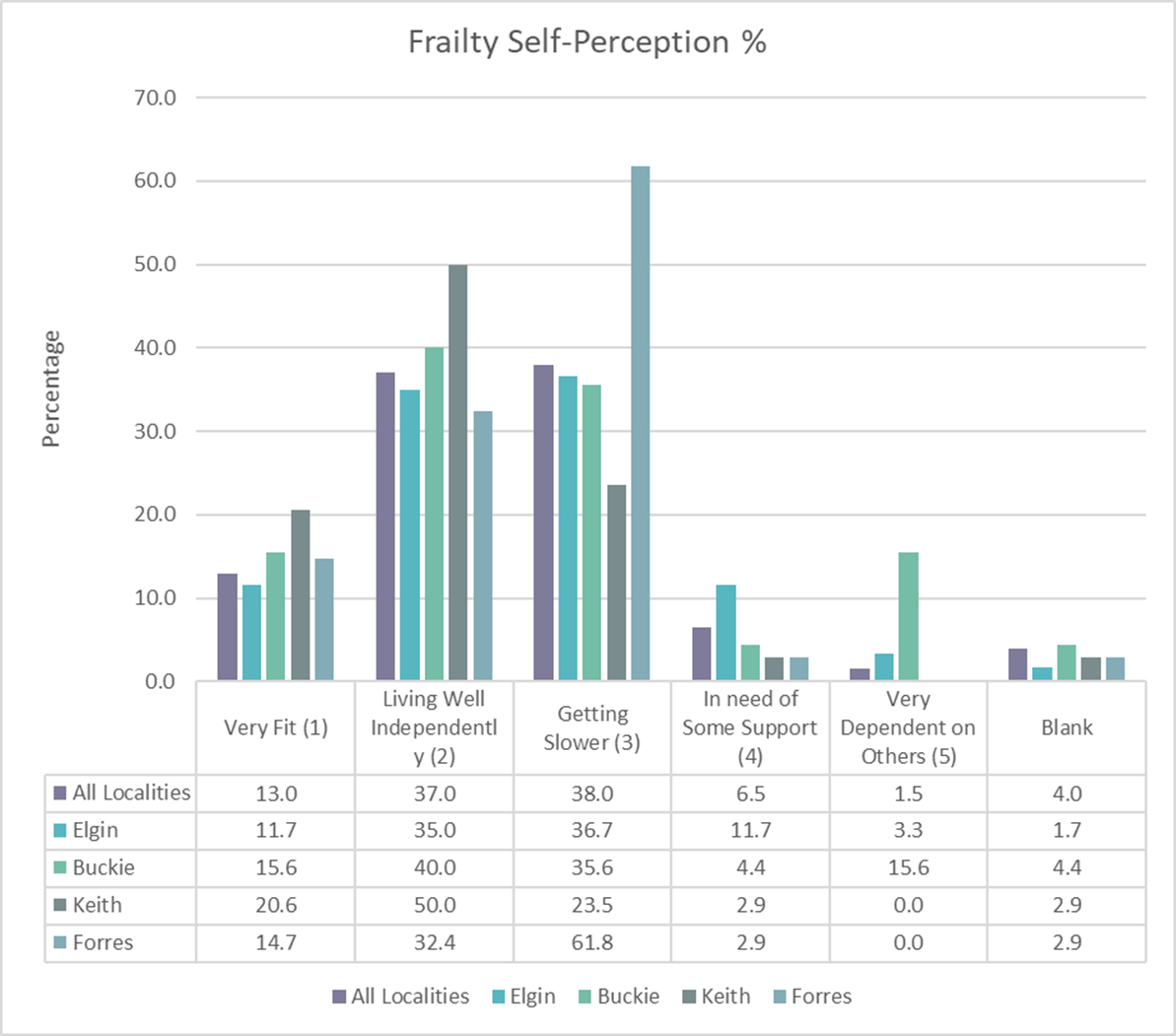 Self – PerceptionFrailty Scores
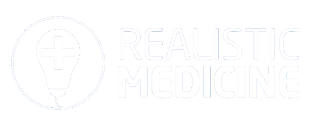 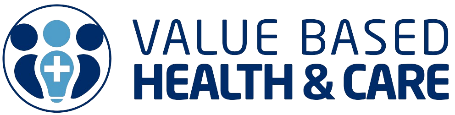 Conference 2024: Reform and Recovery
[Speaker Notes: Adapted Rockwood Frailty scores

 we can see where certain areas are outliers

We can see Forres is  has highest proportion of participants "getting slower" - start point for further investigation (61.8%)

Keith also outlier in that 1/5 considered themselves "very fit" (20.6%) (avg, 13.0)- anecdotally we spoke to a lot of people from farming communities in keith, they were also less likely to be looking for opportunities to keep active. The data is all linked

Shows tool MeOC is adaptable, Data is useful]
Sample of Engagement Findings
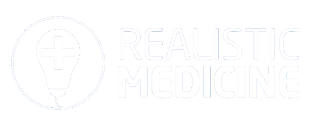 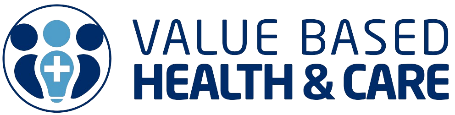 Conference 2024: Reform and Recovery
[Speaker Notes: These are just some of the findings from the engagement questionnaire
Having this data is really useful
Shows how the tool feeds in to wider work in moray
 - We chose to ask questions around use of technology. Exploring digital options to support health and wellbeing is part of our agreed scope but we also link in with the  Digital Health & Care Innovation Centre who have been funded in Moray to research and innovate activities aligned to the digital health and care agenda. 
 - Locality Service Planning
Prove tool is adaptable
When talking through devices mention wood turning lathe!
When talking about community say someone wanted more men in their sheltered accommodation]
Impact of Engagement
Vintage Teas
MeOC Self-Check
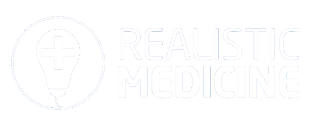 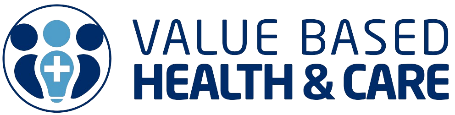 Conference 2024: Reform and Recovery
[Speaker Notes: Moray used a Vintage Tea engagement model for over 60s to promote positive health and wellbeing and identify gaps in community opportunities.  10 events were held which attracted over 700 people. 
Examples – there was an ask for a living well resource where people can get information and advice about how to stay well - healthpoint outreach services available in both clinical and non clinical settings in each locality. 
Priority identified for those in the Buckie area was for more activity groups – Health Walks are now up and running, including evening walks and a sheltered housing group.

MeOC standard self check tool was used by DWP colleagues in the Buckie area.  The data gathered through the tool highlighted the need for smoking cessation support.  As a response we put a healthpoint advisor to Buckie to deliver the support.  Without the data, we wouldn't know where the need was – increase value and impact.]
Next Steps
Further roll out of the MeOC Ageing Well  tool
MeOC – Ageing Well Training embedded in Care @ Home Induction Programme
Data gathering on signposting uptake 
Measure impact via Case Studies
Utilise MeOC tool data to inform service planning/commissioning of services at locality level
Develop and Deliver Shared Decision Making Masterclasses
Deliver rolling Health & Wellbeing Programme to Older People's groups
Explore Ageing Well Health Checks
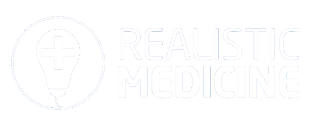 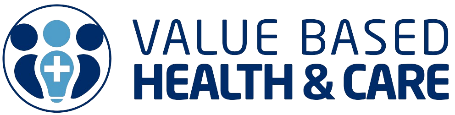 Conference 2024: Reform and Recovery
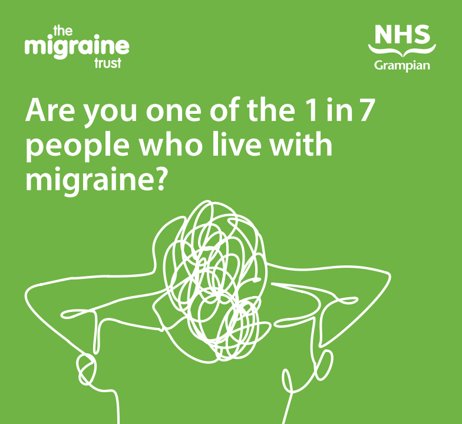 Improving Migraine Management
A story about putting people first
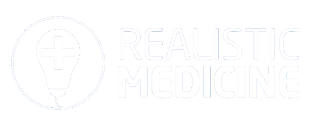 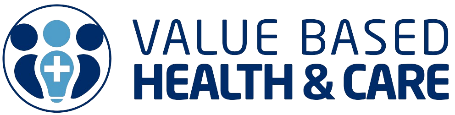 Conference 2024: Reform and Recovery
The Blurb
Migraine prevalence 
Successful funding bid - Scottish Government Neurological Care & Support Framework
Joint project – The Migraine Trust & NHS Grampian
Phase 1: January 2023 – January 2024
Upskill 50 pharmacists on migraine management
Produce materials for 132 pharmacies
Deliver a "manage your migraine" patient webinar
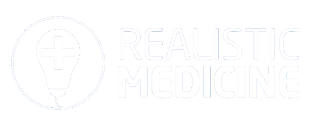 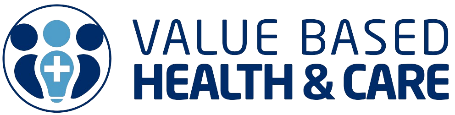 Conference 2024: Reform and Recovery
[Speaker Notes: Long term neurological disorder
Third most common health condition globally
Second highest cause of disability (first in women aged 15 – 49)
Significant impact on daily living including work
Under diagnosed]
16 patients at ​
focus group​
​
162 survey responses​
10 pharmacists at focus group

23 survey responses
Chapter 1 - where did we start?
The brief was clear – how did we know it was right?
Putting people first approach
Explore pharmacists' learning needs – focus group & survey
Explore perspectives of people living with migraine – focus group & survey
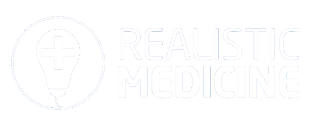 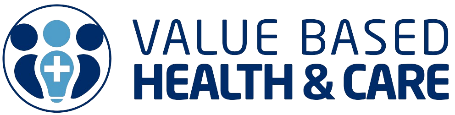 Conference 2024: Reform and Recovery
Chapter 2 - What did we do?
Setting up for success
Start small
Recognise that our staff are our patients
Daily Brief used as initial communication tool – focus group
Social media – wider survey
What did we hear?
What good support from pharmacy would look like
Awareness campaign messaging suggestions
Enablers to accessing support from pharmacy
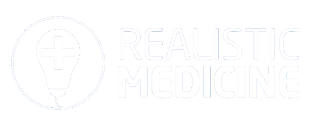 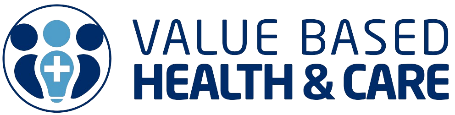 Conference 2024: Reform and Recovery
Chapter 3 - What did we do with what we heard?
We shared it with pharmacy teams
We built it into training
The impact of migraine
Patient stories – videos incorporated into eLearning
Signposting
We used it to inform the public awareness campaign
We used it to inform the patient webinar
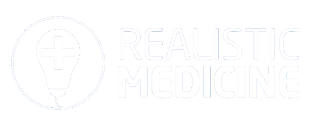 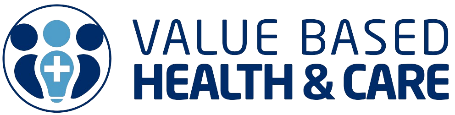 Conference 2024: Reform and Recovery
Chapter 4 - How did we keep the conversation going?
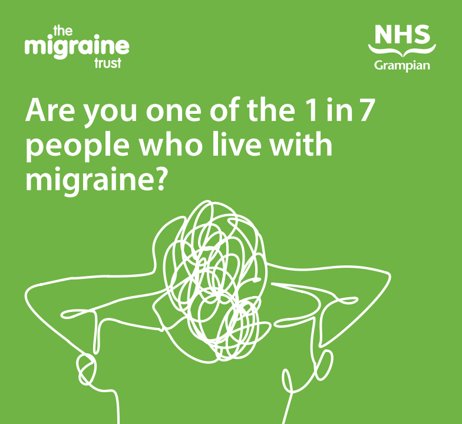 Continuing the story
Mailing list - sway
Daily Brief
Social media 
Public Awareness Campaign
Local radio
Bus adverts
Sports venues' banners
Public information webinar
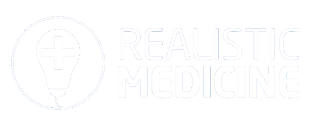 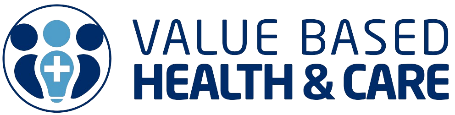 Conference 2024: Reform and Recovery
Chapter 5 - A happy ending?
How many people signed up for the webinar?
300
600
900
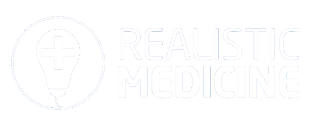 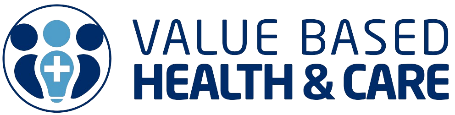 Conference 2024: Reform and Recovery
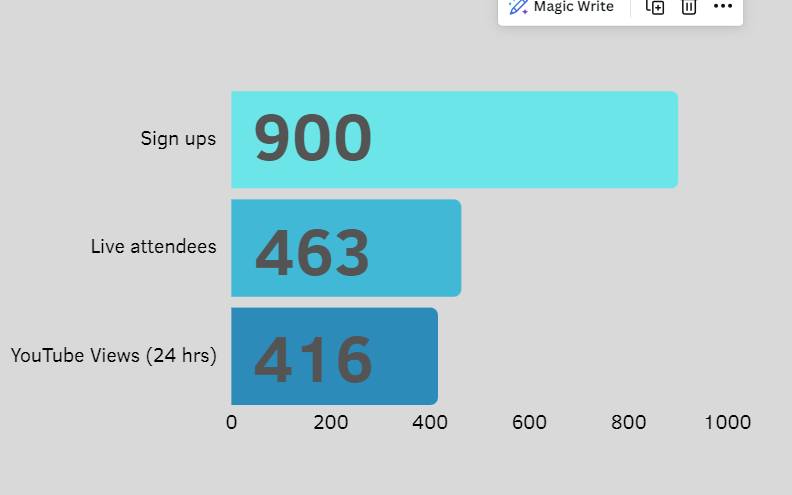 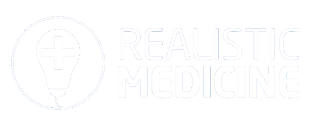 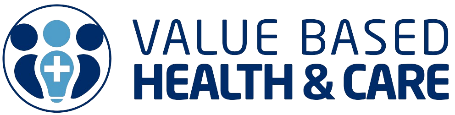 Conference 2024: Reform and Recovery
[Speaker Notes: Last time I looked, almost 900 YouTube views]
How did people hear about the webinar?

Facebook
Word of Mouth
Twitter/X
Instagram
Daily Brief 
Other
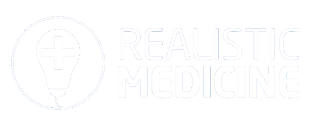 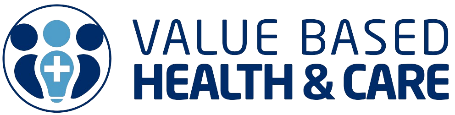 Conference 2024: Reform and Recovery
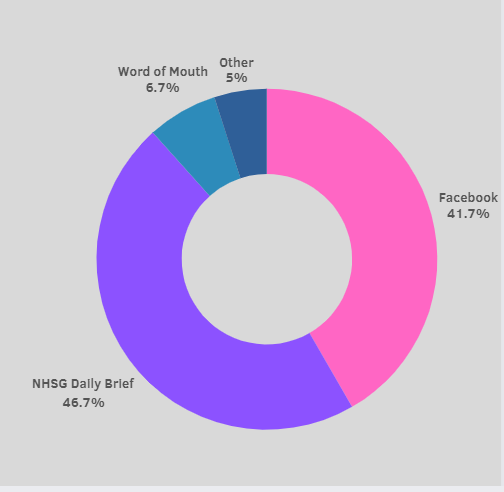 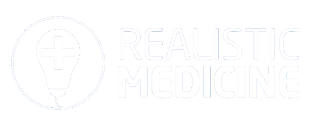 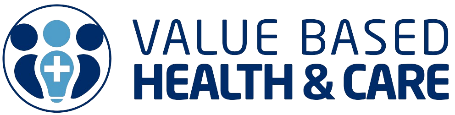 Conference 2024: Reform and Recovery
How many said they would attend a future event?
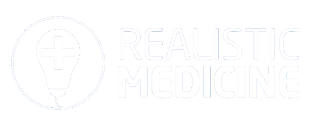 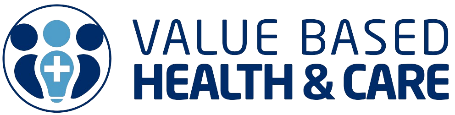 Conference 2024: Reform and Recovery
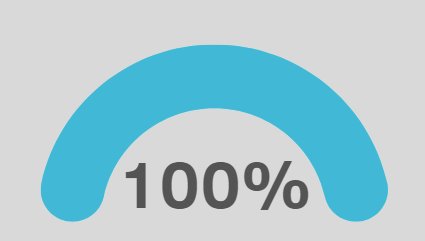 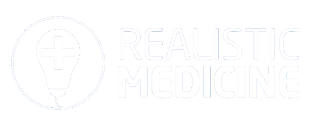 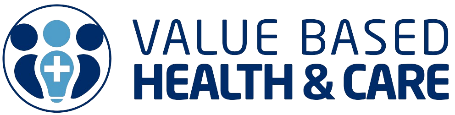 Conference 2024: Reform and Recovery
A sequel?
Project Phase 2
Funding extended for a further year
Roll out in at least 3 other Boards (Lanarkshire, Lothian, Tayside, Orkney, Shetland & Highland)
Further embed in Grampian
Continuing the conversation
Putting People First – The Approach
Strategy
Next steps – Adapt/adopt (eg Brain Health Service) & Community Appointment Days
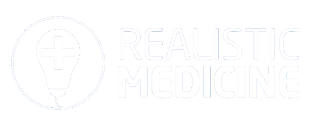 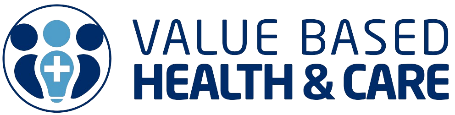 Conference 2024: Reform and Recovery
Bringing it together -what have we learnt?
The importance of a connector (social prescribing)
Think about how to reach your community
Start somewhere:  listen, learn, improve
People value being part of the story, and they make the story better
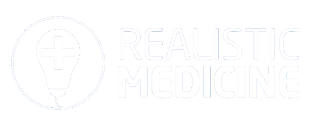 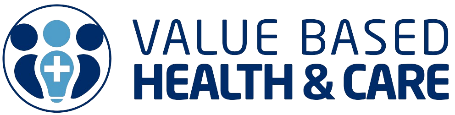 Conference 2024: Reform and Recovery
Questions
gram.realisticmedicine@nhs.scot
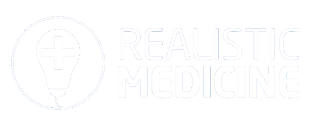 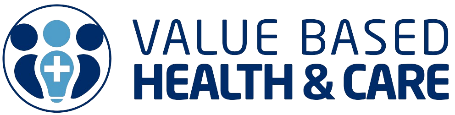 Conference 2024: Reform and Recovery
[Speaker Notes: Also just hands up in the room
Link for when slides get sent out post-presentation]
One Key Takeaway
gram.realisticmedicine@nhs.scot
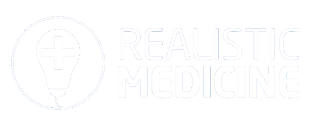 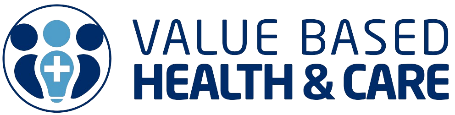 Conference 2024: Reform and Recovery
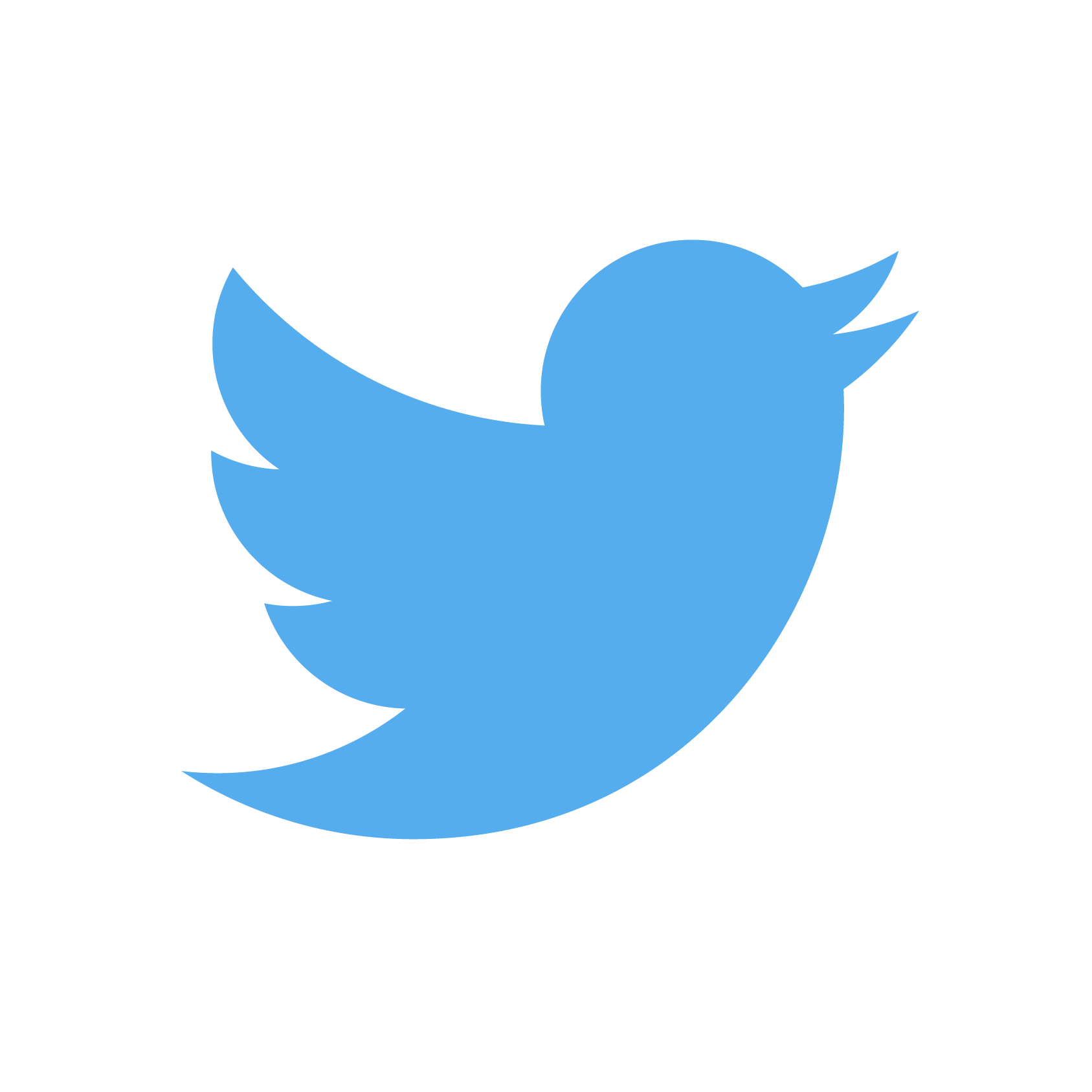 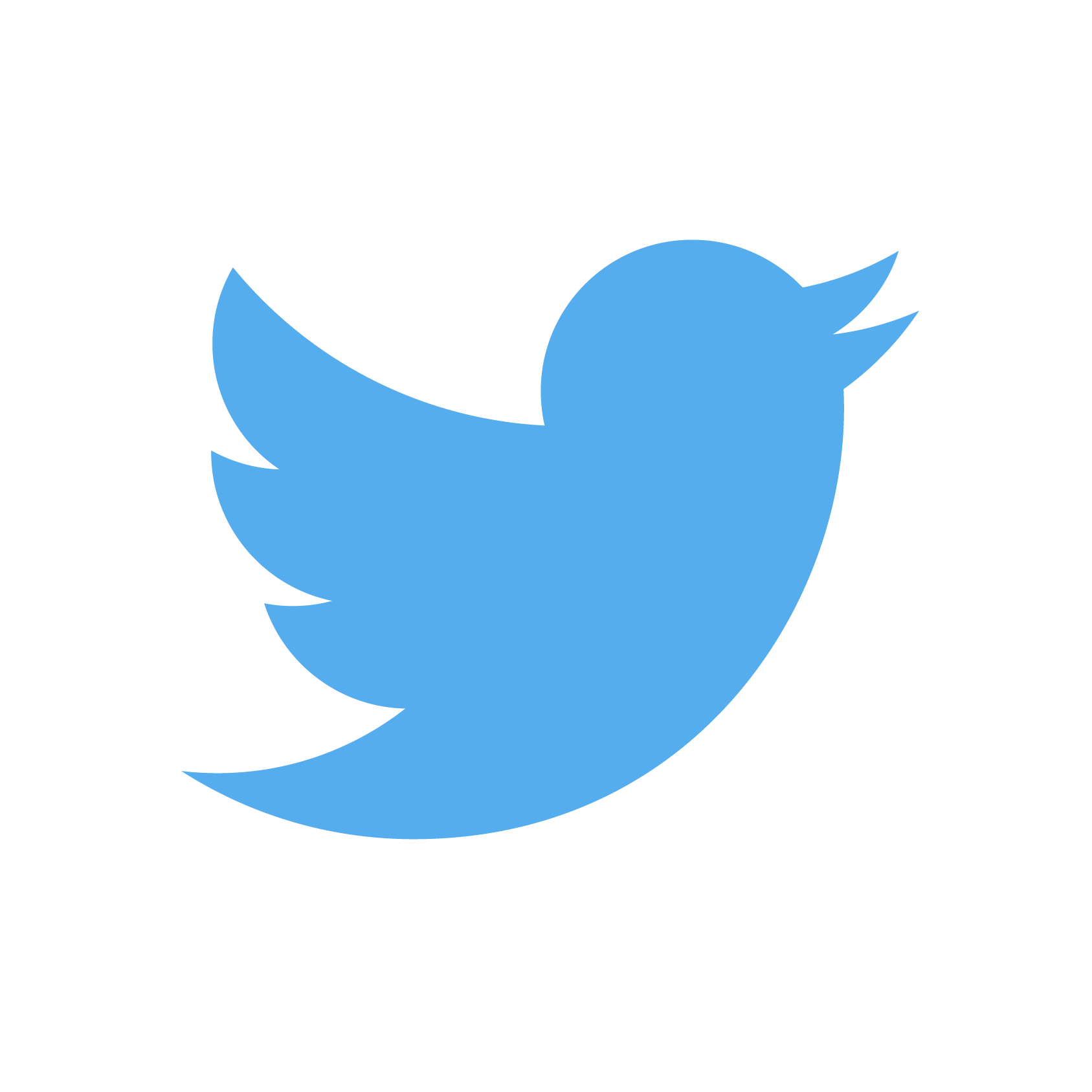 @realisticmed
@realisticmed
#RealMed2024
#RealMed2024
www.realisticmedicine.scot
www.realisticmedicine.scot